Listening In: Podcasting and the Making of a more Open Community
A digital project by Jonah Estess, PhD Student, Department of History
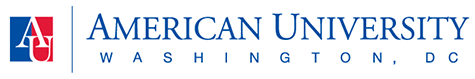 Why podcasting to make a community?
Supports work in the existing academic community
Learning tool that adapts to the listeners’ schedule
Useful to pre-ABD doctoral students and commuters
Builds scholars’ public profile; appearances added to CV’s
Acknowledges the recent increase in visibility of historians in public discourse
Free to download, making it an accessible medium for anyone with an internet connection; BFW, 43,829 monthly downloads  (October 2015)1
Supports mission of organizations that connect the public with scholars and scholarship and that host open-access content
Existing projects

Ben Franklin’s World, hosted by Liz Covart, Omohundro Institute
 Books, not articles or short form projects are the subject of 159/235 episodes
The Age of Jackson, hosted by Daniel Gullotta, Andrew Jackson’s Hermitage
 All guests have at least one monograph publication
JoVE
Peer-reviewed video methods journal
In all history podcasts, non-tenure track scholars, graduate
students, and journal articles are under-represented.
Motivating questions
 What are effective mediums through which to connect non-academic groups to scholarship, and visa versa?

 What forms of scholarly communication are least represented by existing projects or programs?
Working Concept
1 and 2-part podcast episodes
Part 1
30 minute interview with author or scholarly project lead; more than half of interviewees to be ABD graduate students, non-tenured scholars, and public historians
Referral to open-access material related to interviewee’s work
Part 2
For interviews on subjects of journal articles, interview followed by a reading of the article
Special Episodes (i.e. live streaming from select conference panels
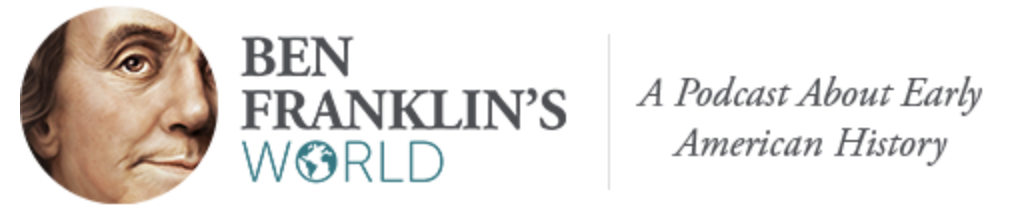 Potential project partners
 ITHAKA (JSTOR); Roy Rosenzweig Center for History and New Media
1. Liz Covart, “Ben Franklin’s World: 1 Year Anniversary,” personal website, https://www.lizcovart.com/blog/ben-franklins-world-1-year-anniversary.